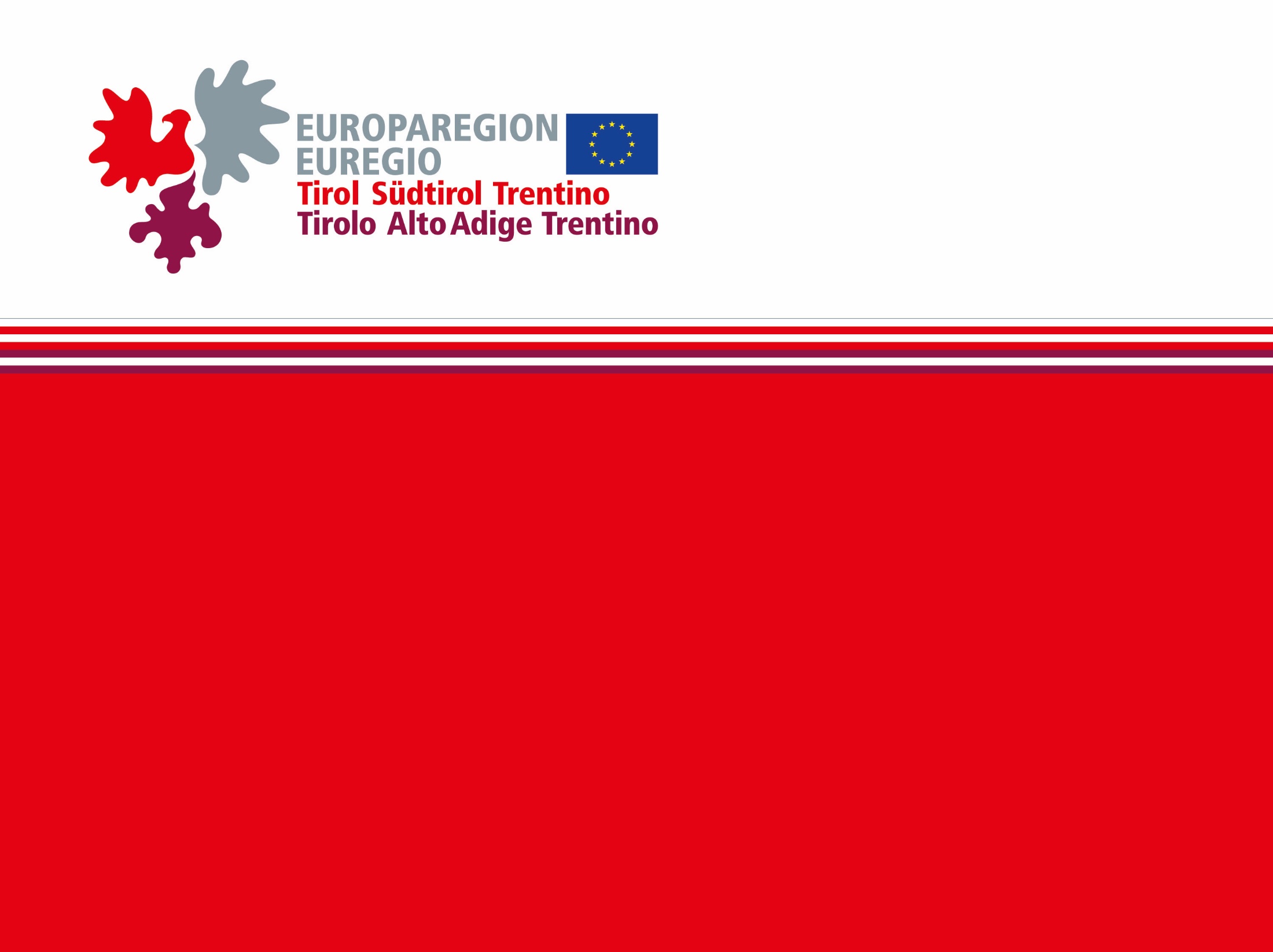 EVTZ „Europaregion Tirol-Südtirol-Trentino“
GECT „Euregio Tirolo-Alto Adige-Trentino“
KICK OFF MEETING
PROGETTO FIT4CO – FIT FOR COOPERATION

Trieste/Triest/Trst 11.04.2018
Christoph von Ach
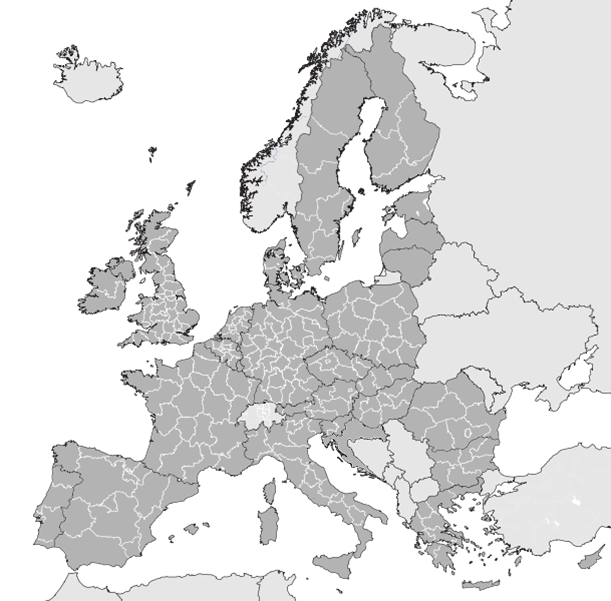 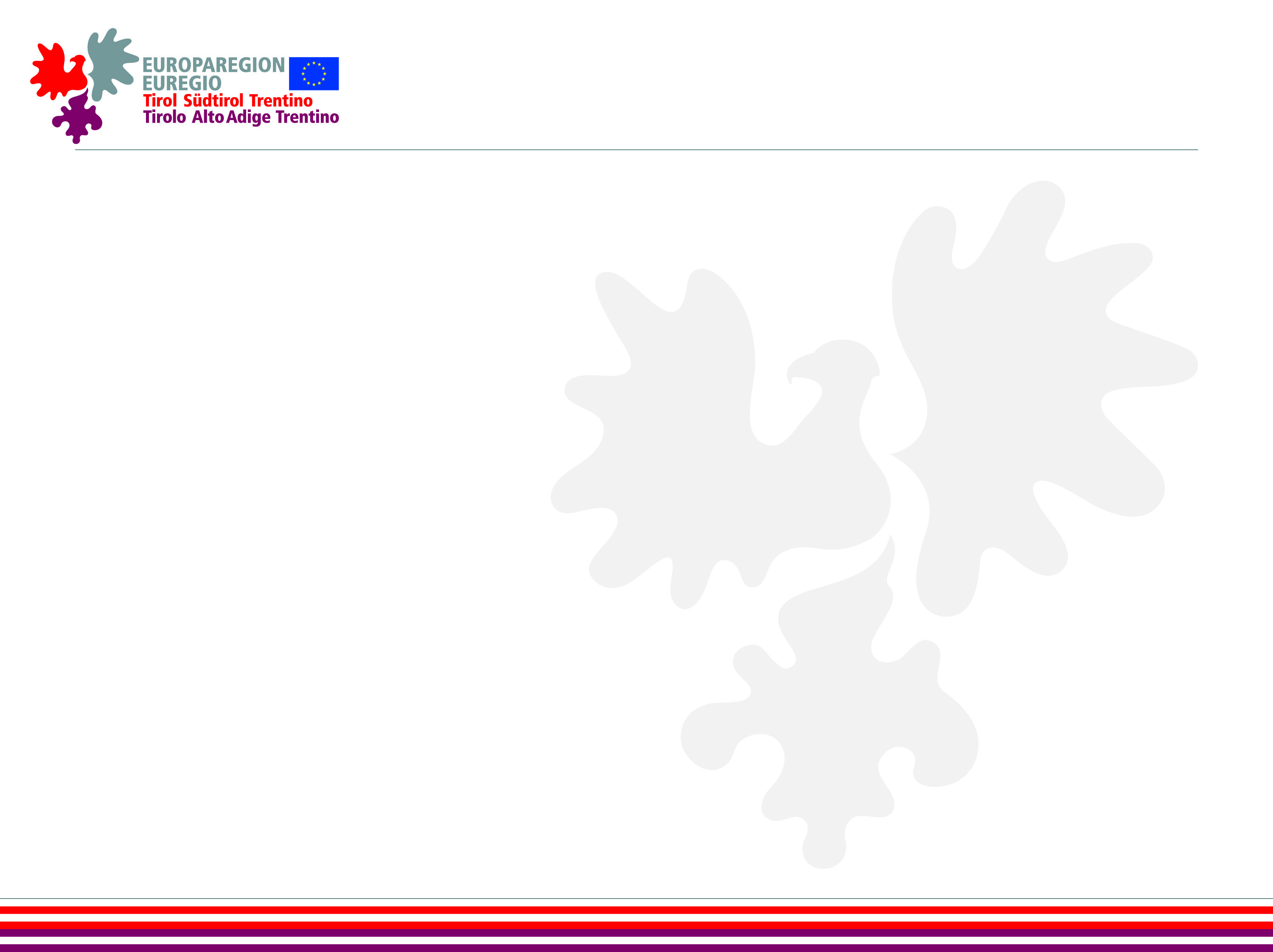 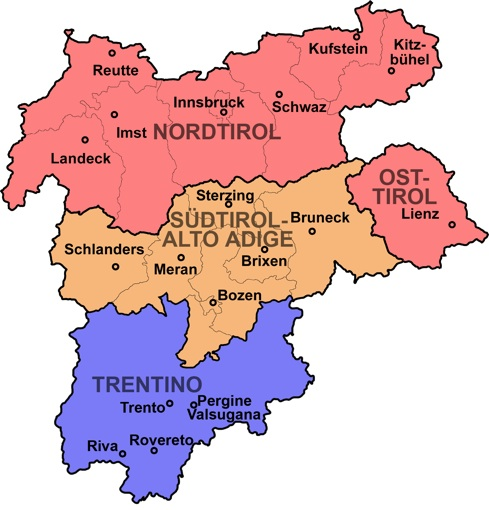 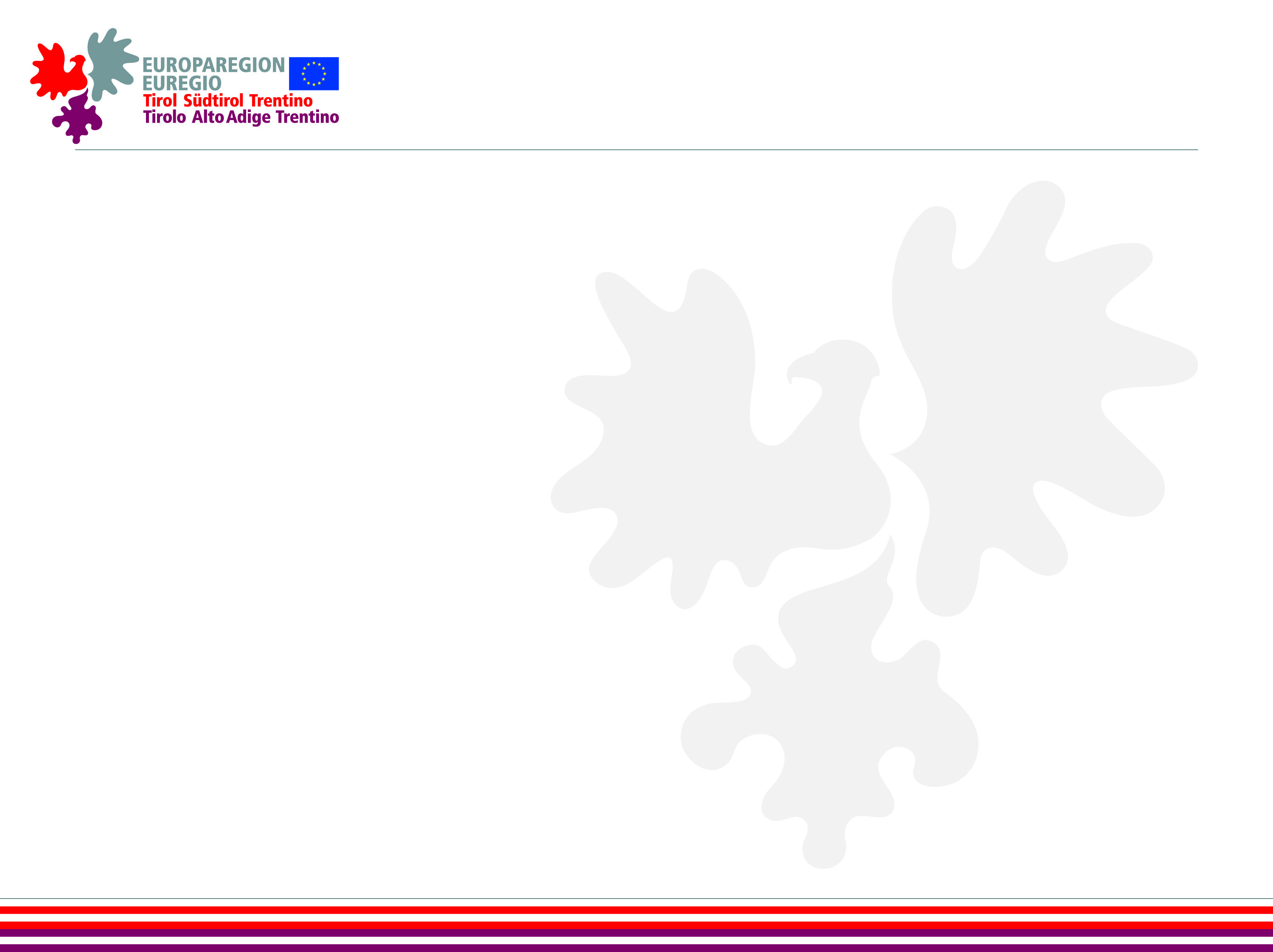 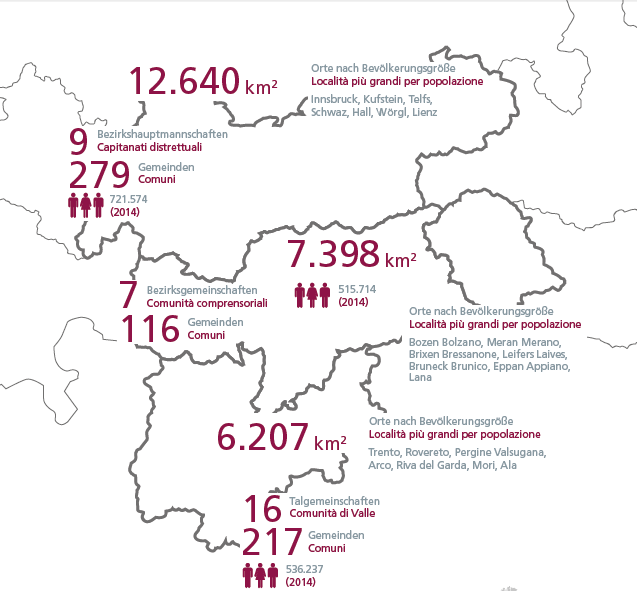 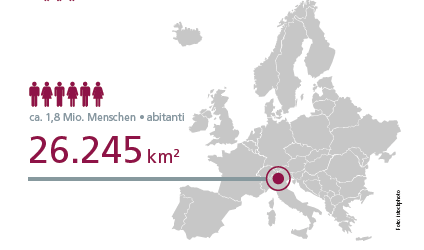 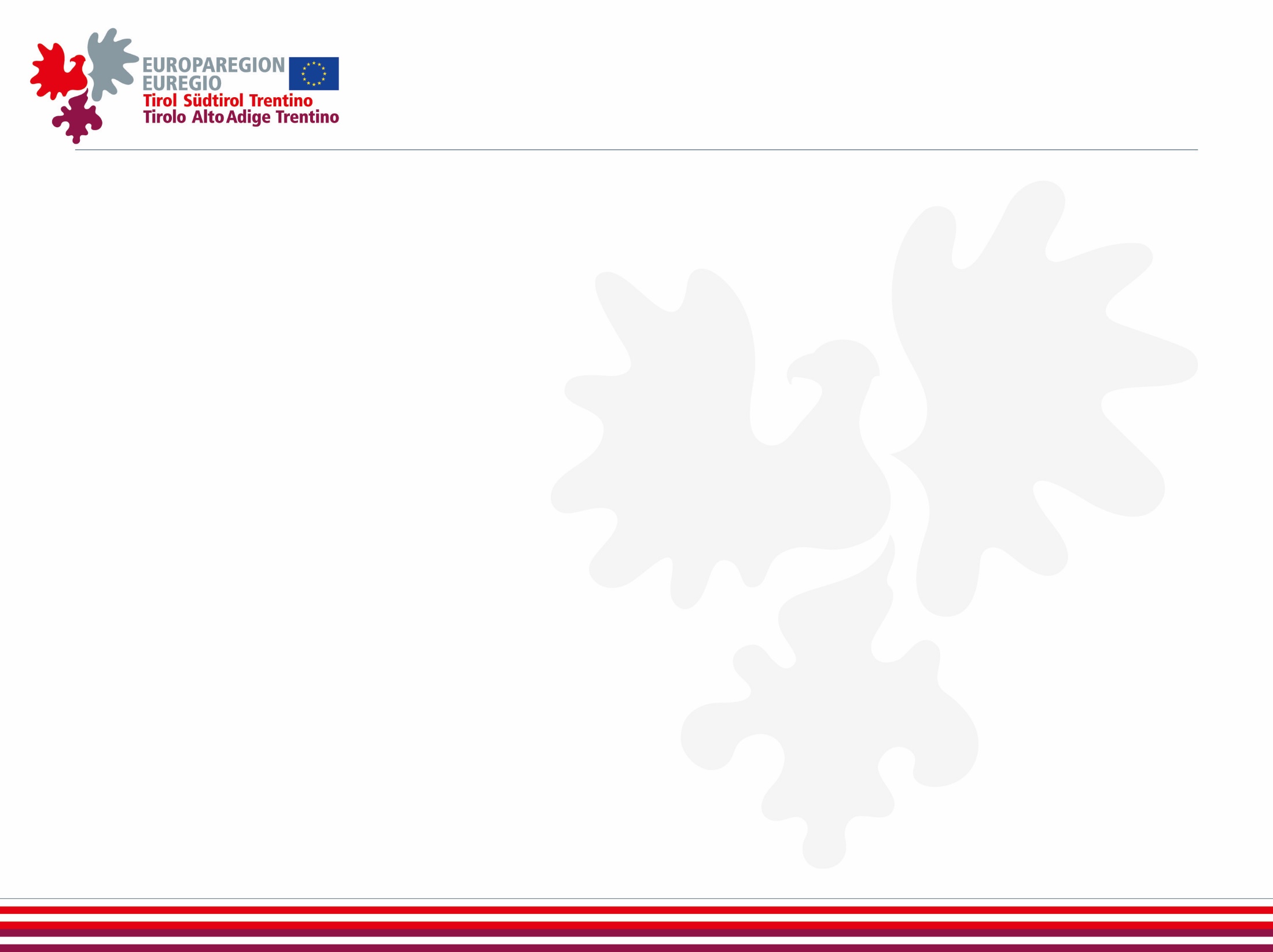 SPRACHEN / LINGUE
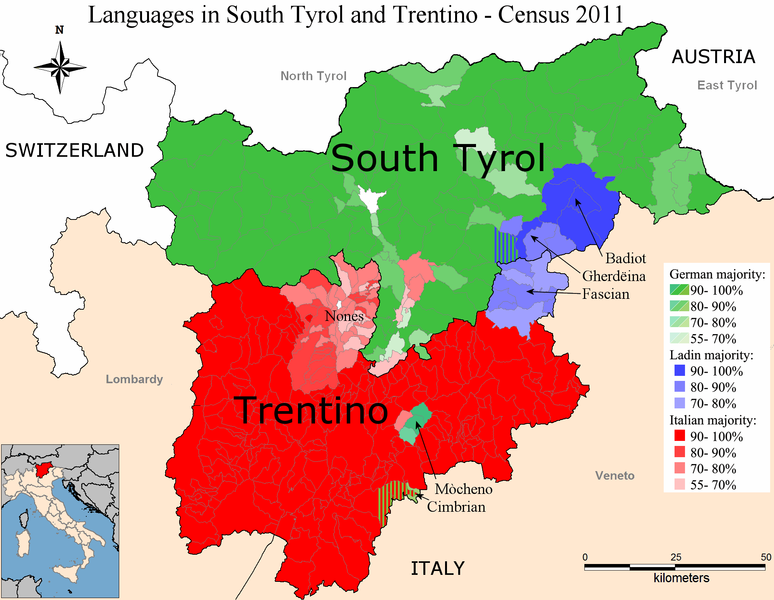 3 Muttersprachen / Madrilingue
Deutsch / Tedesco
Italienisch / Italiano
Ladinisch / Ladino
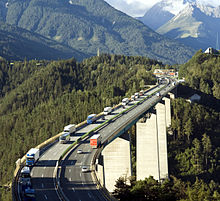 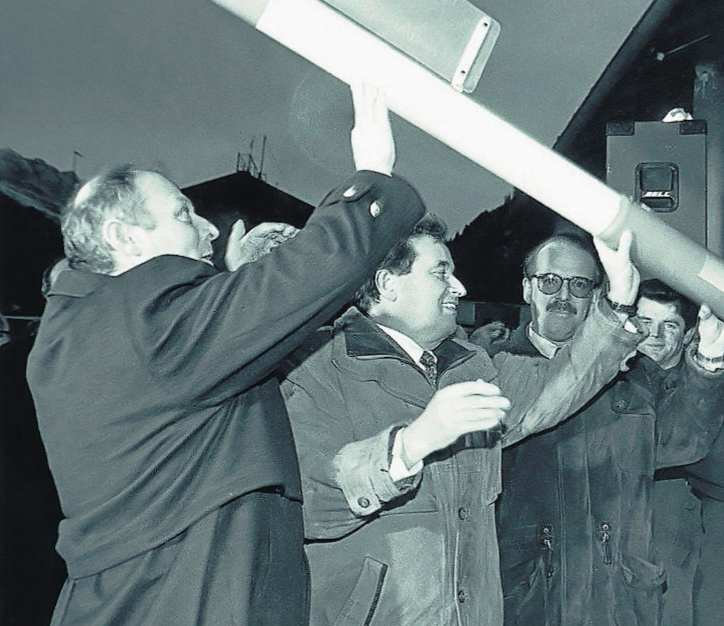 Gleiche Themen: Tourismus, Verkehr, Landwirtschaft…

Tematiche comuni: turismo, traffico,  agricoltura…
Gemeinsame Lage in den Alpen / Zona comune nelle Alpi
Qualità di vita / Lebensqualität
Gemeinsame Vergangenheit…. Passato comune…..
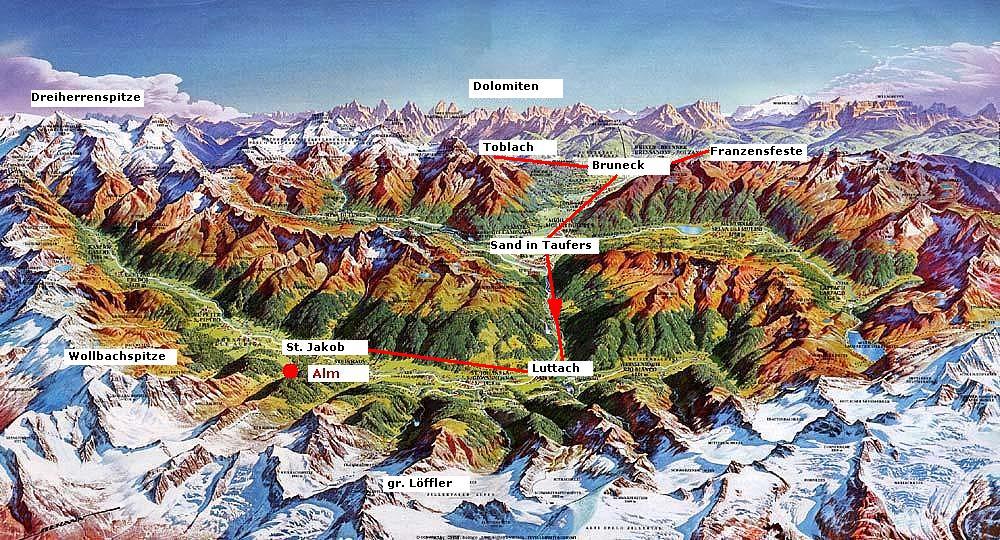 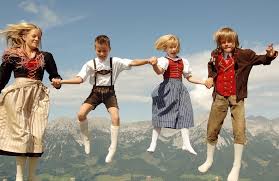 Gemeinsame Kultur /
Cultura comune
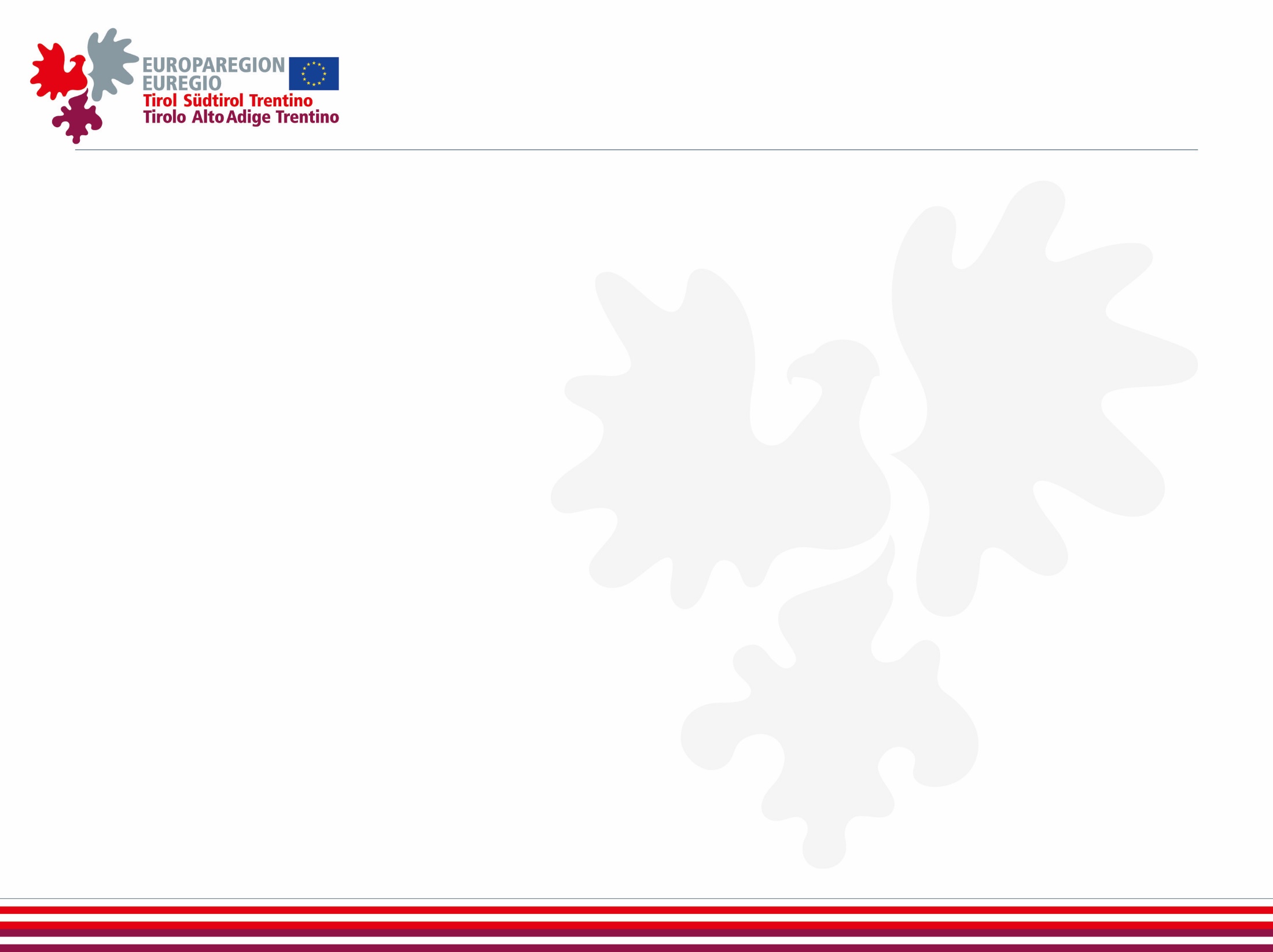 1946: Pariser Vertrag sieht erleichterten Handel zwischen Tirol, Südtirol und Trentino vor (Accordino)

1980: Madrider Konvention- Europäisches Rahmenabkommen über die  grenzüberschreitende Zusammenarbeit (in Kraft seit 30.06.1985)

1993: Rahmenabkommen zwischen Österreich und Italien über die 	grenzüberschreitende Zusammenarbeit von Gebietskörperschaften

2006: Verordnung 1082/2006 (EG) i.d.g.F. VO 1302/2013 (EU) über den Europäischen Verbund für territoriale Zusammenarbeit EVTZ

2011: Gründungsversammlung des EVTZ „Europaregion Tirol-Südtirol-Trentino“ auf Castel Thun/Trentino
1946: Accordo di Parigi prevede agevolazioni per il commercio tra la Regione Trentino-Alto Adige e il Land Tirolo (Accordino)

1980: Convenzione di Madrid – Convenzione quadro europea per la cooperazione transfrontaliera (in vigore dal 30/06/1985)


1993: Accordo quadro tra Italia e Austria sulla cooperazione transfrontaliera delle collettivita' territoriali


2006: direttiva 1082/2006 (CE) integrata e modificata dalla direttiva  1302/2013 (UE) sul Gruppo europeo di cooperazione territoriale GECT

2011: Assemblea costitutiva del GECT „Euregio Tirolo-Alto Adige-Trentino“ a Castel Thun/Trentino
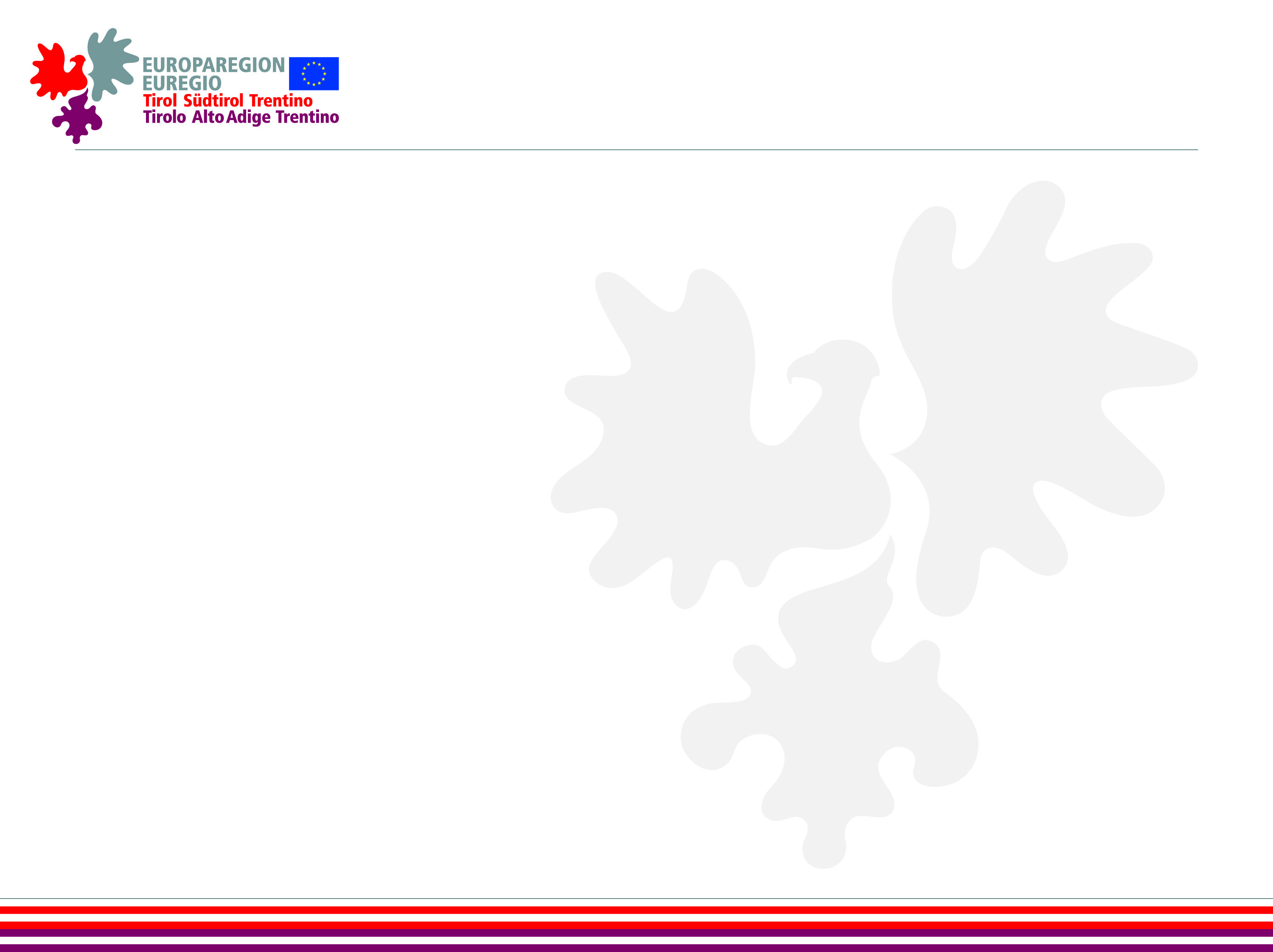 Präsident/presidente: 
Arno Kompatscher

Alle 2 Jahre Wechsel zwischen: / Ogni 2 anni cambio tra:
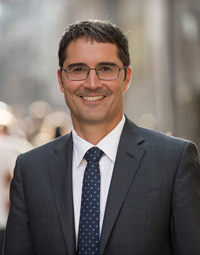 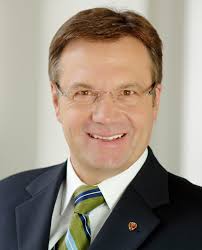 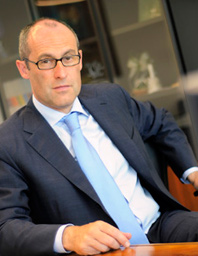 Ugo Rossi, Trentino
Günther Platter, Tirol / Tirolo
Arno Kompatscher, Südtirol / Alto Adige
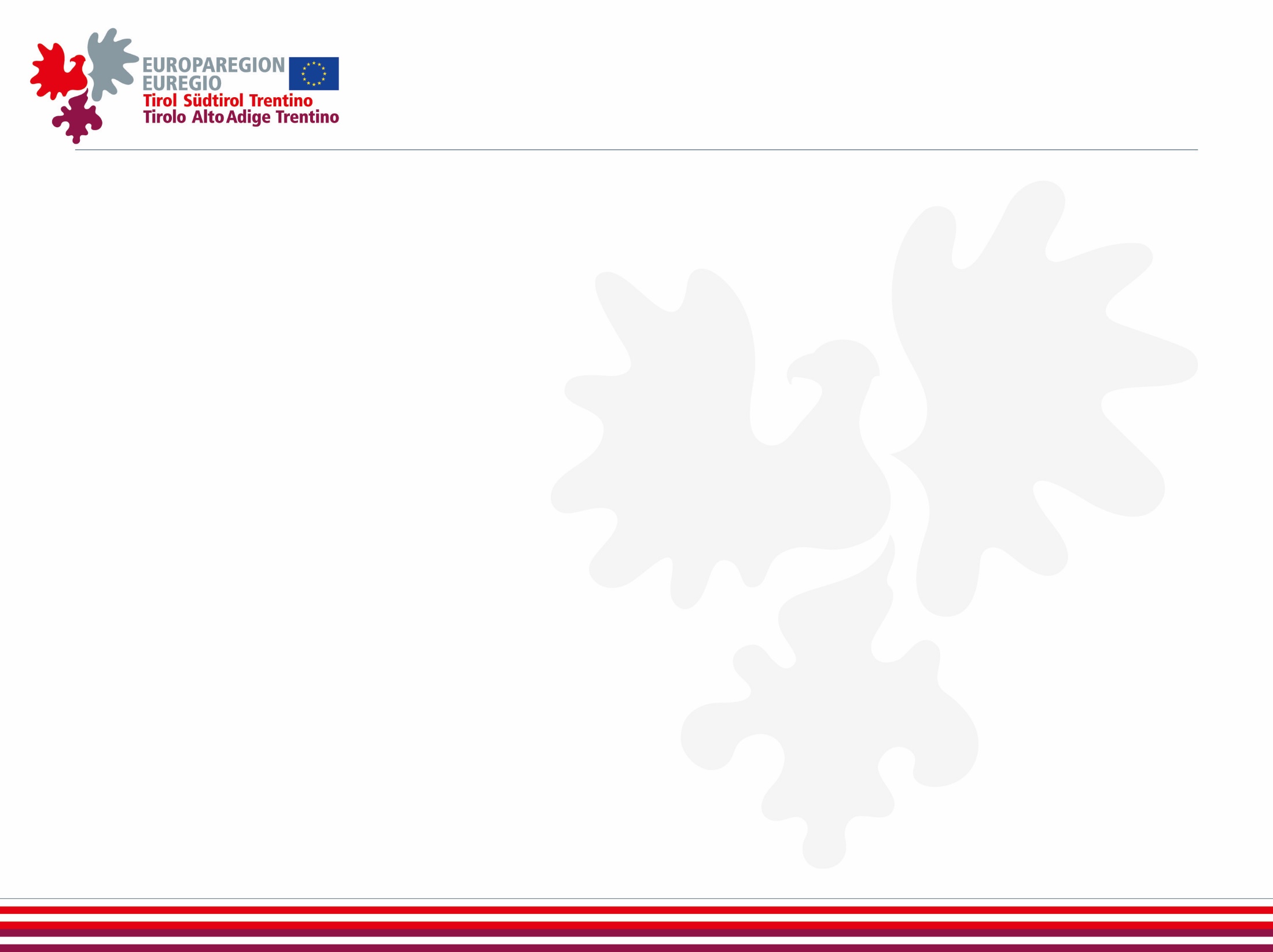 ZIELE - OBIETTIVI:
rafforzare    i    legami    economici, sociali  e  culturali  tra  le  rispettive popolazioni dei suoi membri

agire  a  favore  dello  sviluppo  del territorio   dei   suoi   membri   negli ambiti   di   rispettiva   competenza

favorire una maggiore concertazione nella partecipazione comune ai programmi di cooperazione territoriale  europea   e   agli altri programmi    tematici  dell’Unione europea

Rappresentare gli interessi del GECT presso le istituzioni comunitarie e nazionali
Stärkung der wirtschaftlichen, sozialen und kulturellen Beziehungen zwischen der Bevölkerung seiner Mitglieder

Förderung der territorialen Entwicklung seiner Mitglieder im Bereich ihrer jeweiligen Zuständigkeit

Stärkung der Abstimmung bei der gemeinsamen Teilnahme an Programmen der Europäischen territorialen Zusammenarbeit und anderen thematischen Programmen der EU

Vertretung der Interessen des EVTZ bei EU- und nationalen Einrichtungen
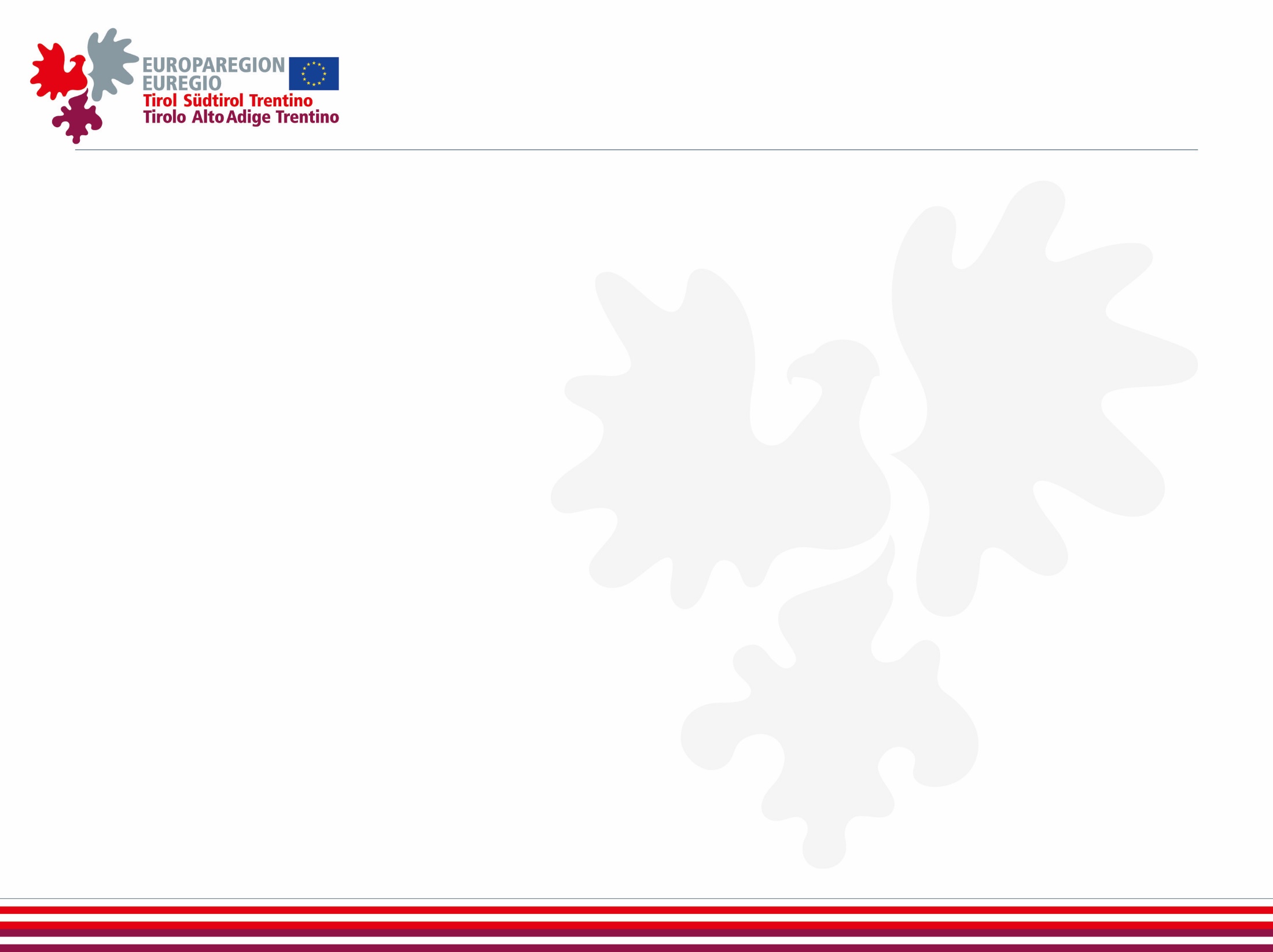 STRUKTUR DES EVTZ / STRUTTURA DEL GECT
VERSAMMLUNG
VERSAMMLUNG/ASSEMBLEA
3 Landeshauptmänner/Presidenti
3 Landesräte/Assessori
3 Landtagspräsidenten/Presidenti consiglio
3 Landtagsabgeordnete/Consiglieri provinciali
BESCHLUSS der  RICHTLINIEN und des BUDGETS
DELIBERA sulle LINEE GENERALI e sul BILANCIO
PRÄSIDENT
PRÄSIDENT/PRESIDENTE
Arno Kompatscher
(Südtirol-Alto Adige) 

VERTRITT den EVTZ nach außen
RAPPRESENTA il GECT 
verso terzi
ORGANE DES EVTZ
ORGANI DEL GECT
VORSTAND/GIUNTA

Landeshauptmänner der Mitglieder des EVTZ/Presidenti dei territori del GECT (Platter, Kompatscher, Rossi)
BESCHLUSS und UMSETZUNG des ARBEITSPROGRAMMS
DELIBERA e ATTUAZIONE del PROGRAMMA di LAVORO
GENERALSEKRETÄR/
SEGRETARIO GENERALE
Christoph von Ach 
Unterstützt den Präsidenten und koordiniert die Tätigkeit gemeinsam mit / Coadiuva il Presidente e coordina le attività assieme a Matthias Fink (T), Valentina Piffer (TN)
VORSTAND
GENERAL-SEKRETÄR
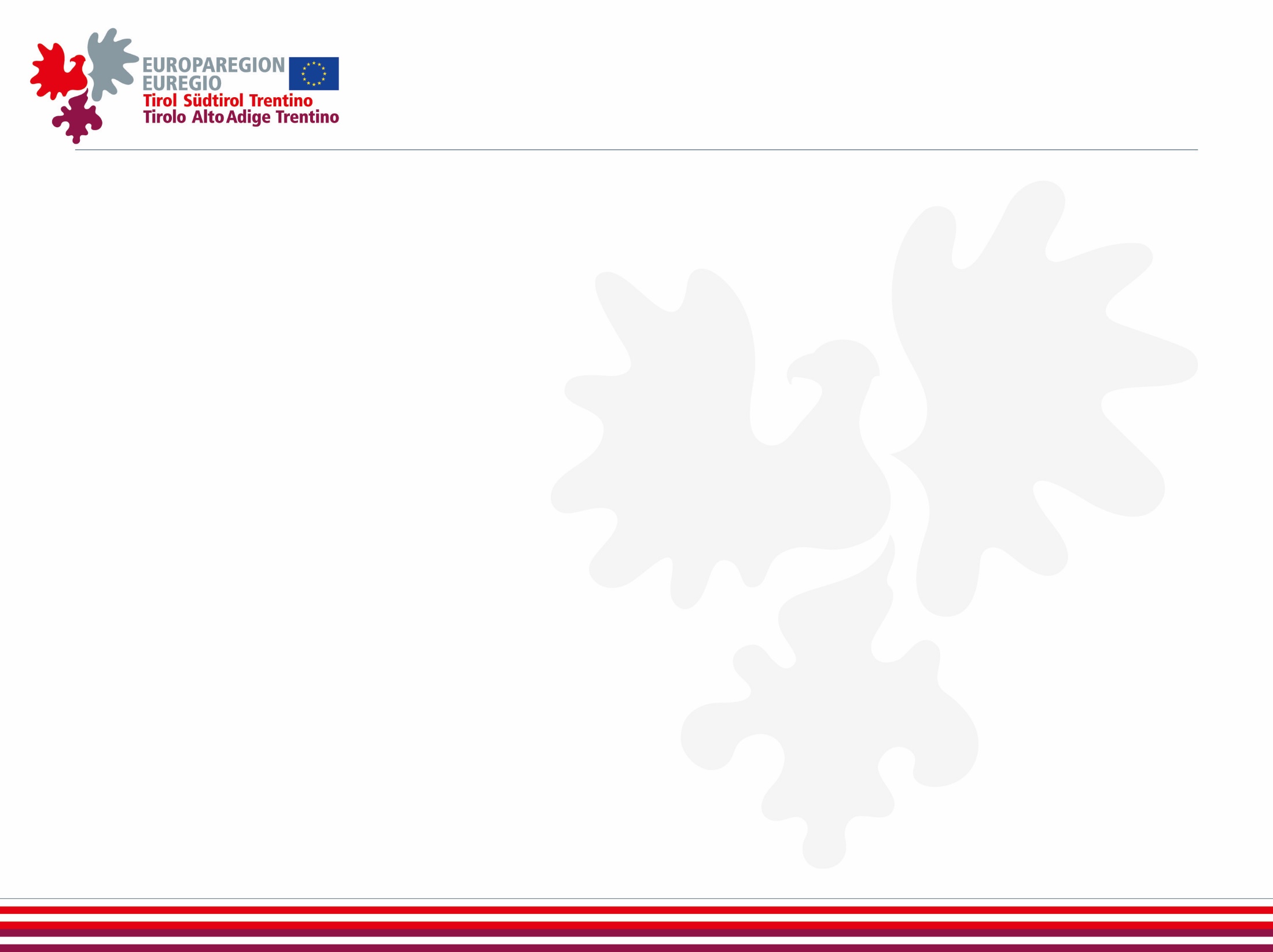 EVTZ “Europaregion Tirol – Südtirol – Trentino”
GECT
“Euregio Tirolo-Alto Adige-Trentino”
DIREKTE PROJEKTE
Unmittelbar finanziert und umgesetzt durch EVTZ
PROGETTI DIRETTI
Finanziati e attuati direttamente dal GECT
INDIREKTE oder KOORDINIERTE PROJEKTE
Zusammenarbeit der Landesverwaltungen
PROGETTI INDIRETTI o COORDINATI
Collaborazione tra le Amministrazioni provinciali
EUROPÄISCHE PROJEKTE
Teilnahme am INTERREG-Programm Italien-Österreich
PROGETTI EUROPEI
Partecipazione al programmaINTERREG Italia-Austria
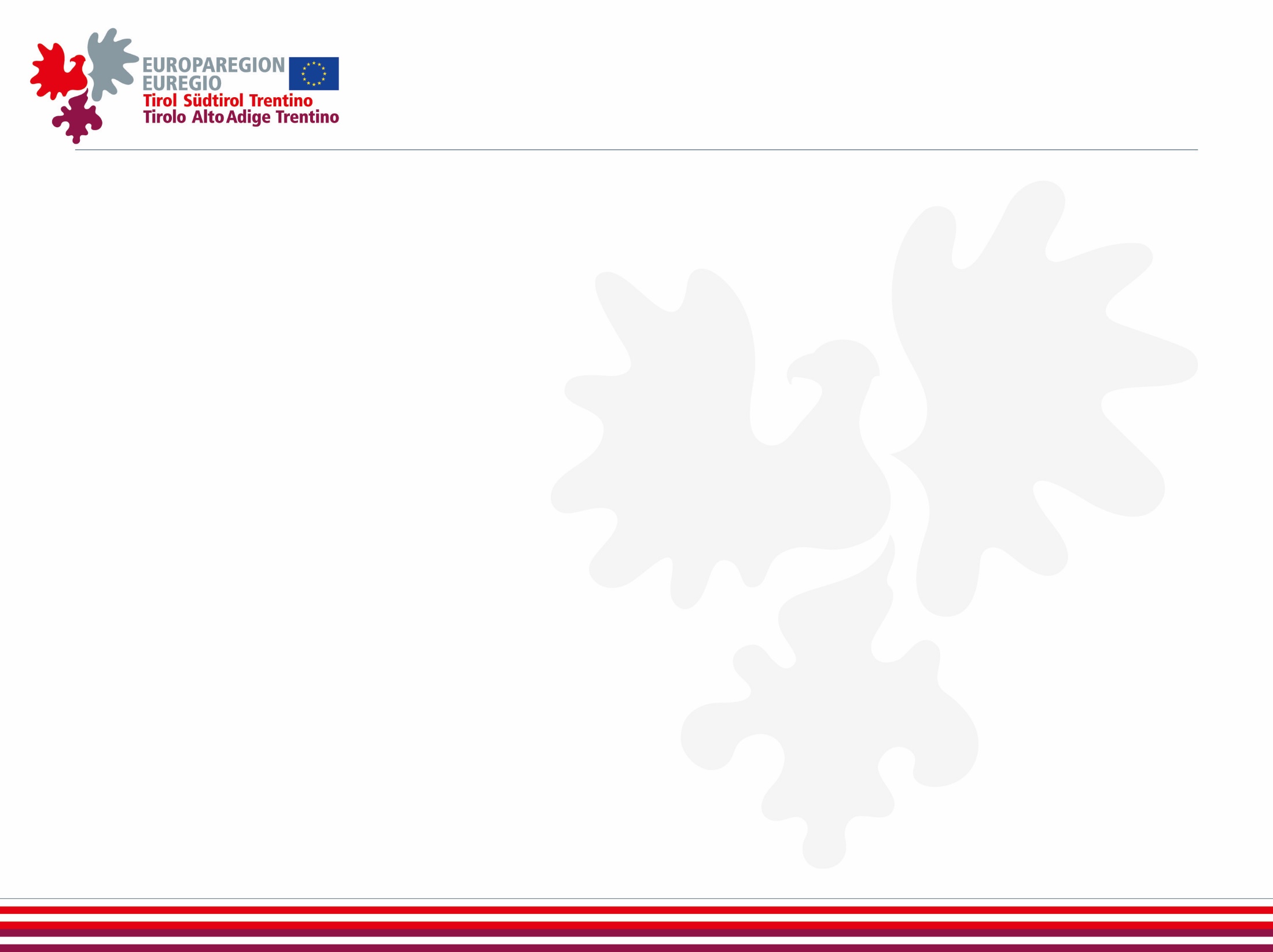 KONTAKTE / CONTATTI
Gemeinsames Büro der Europaregion
EVTZ „Europaregion Tirol-Südtirol-Trentino”
Ufficio comune dell‘Euregio 
GECT „Euregio Tirolo-Alto Adige-Trentino“

Drususallee / Viale Druso 1 
I- 39100 Bozen / Bolzano

Tel.:  +39 0471 40 20 26
Fax.: +39 0471 40 50 16

e-mail: info@europaregion.info
    web: www.europaregion.info 

                         www.facebook.com/europaregion.info
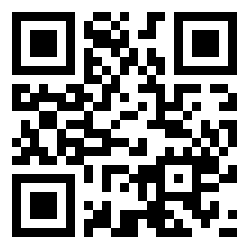 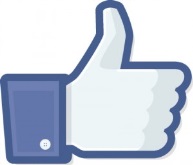